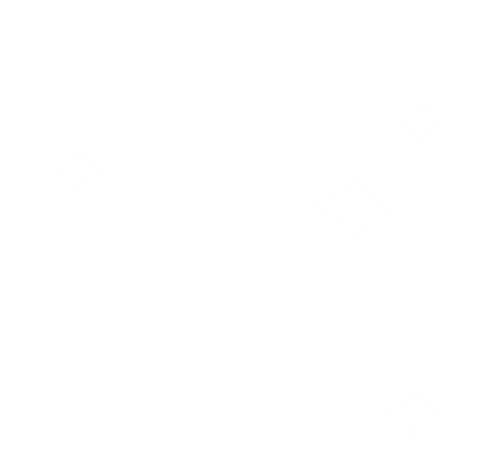 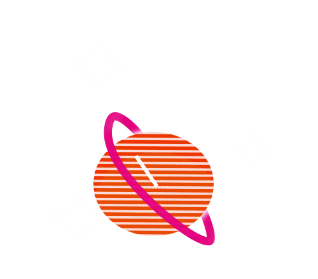 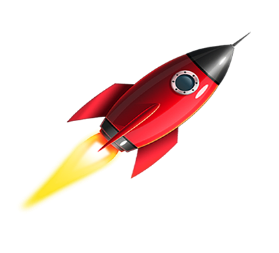 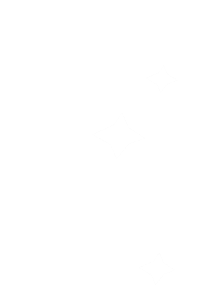 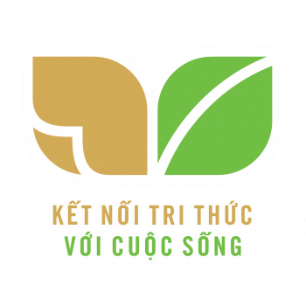 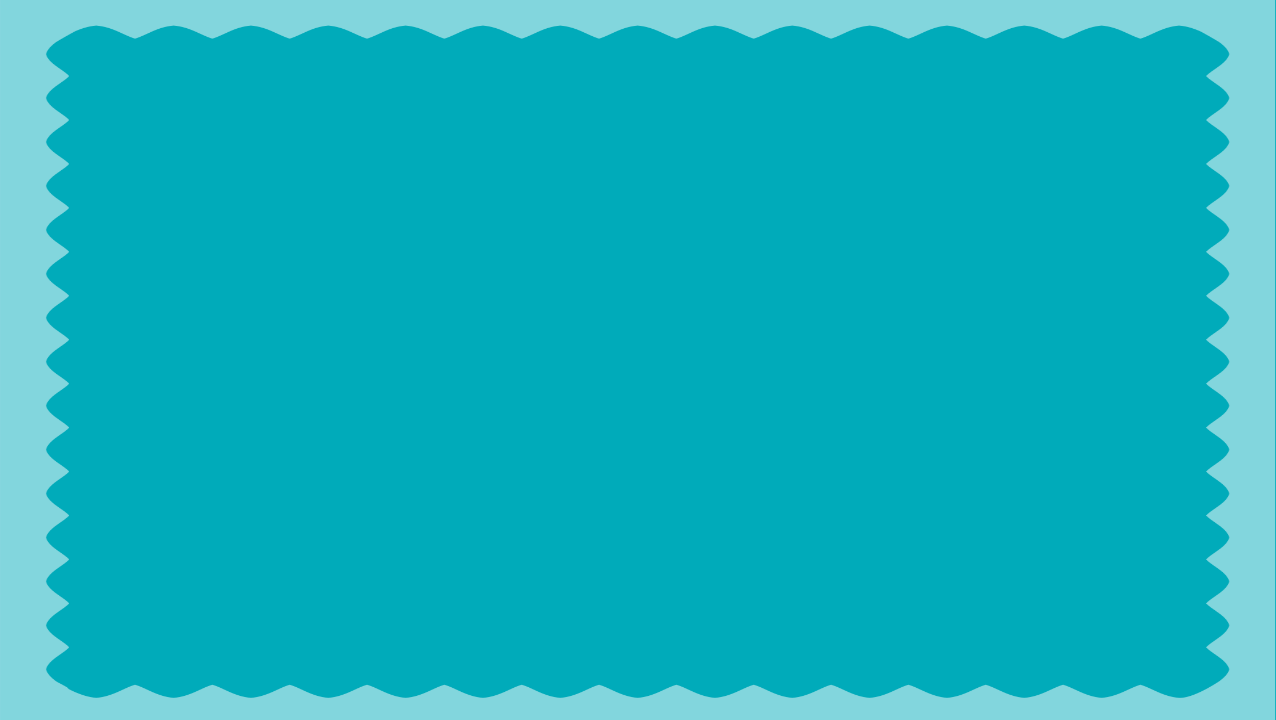 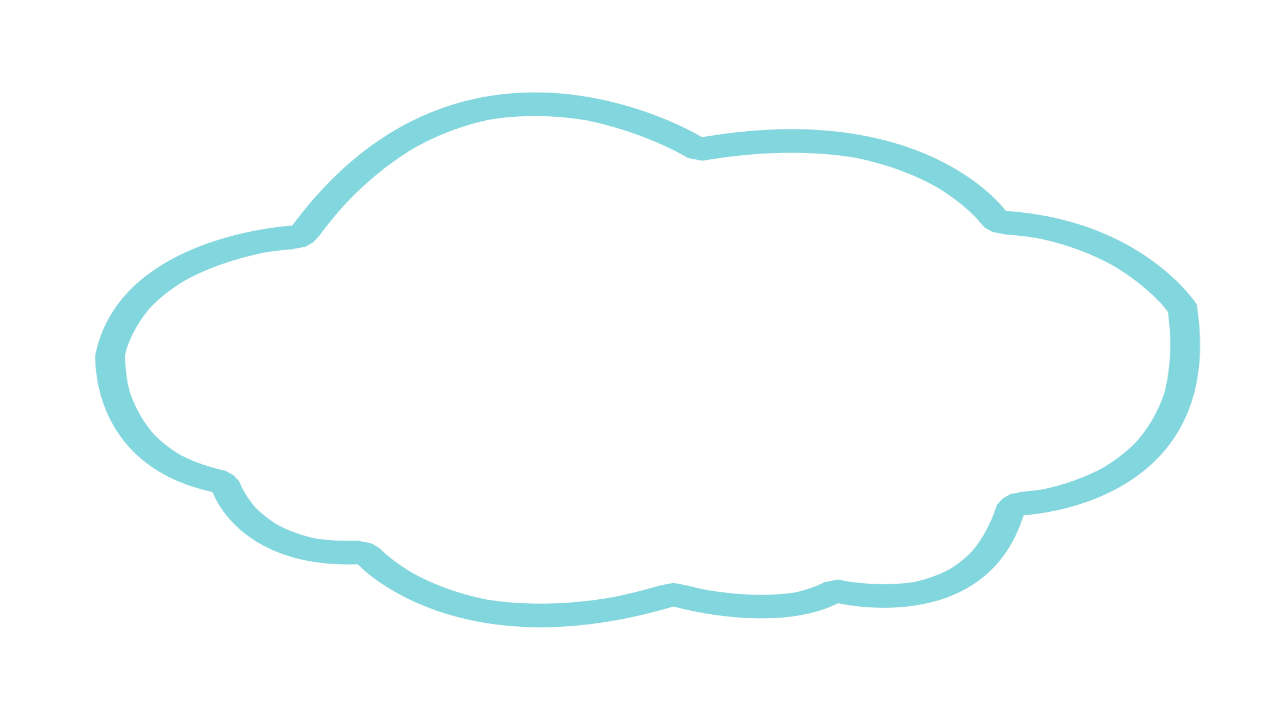 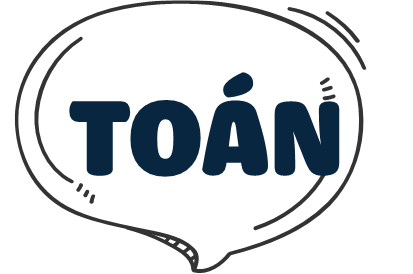 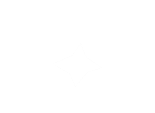 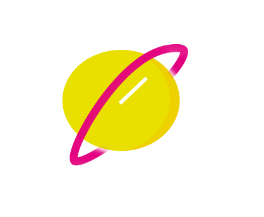 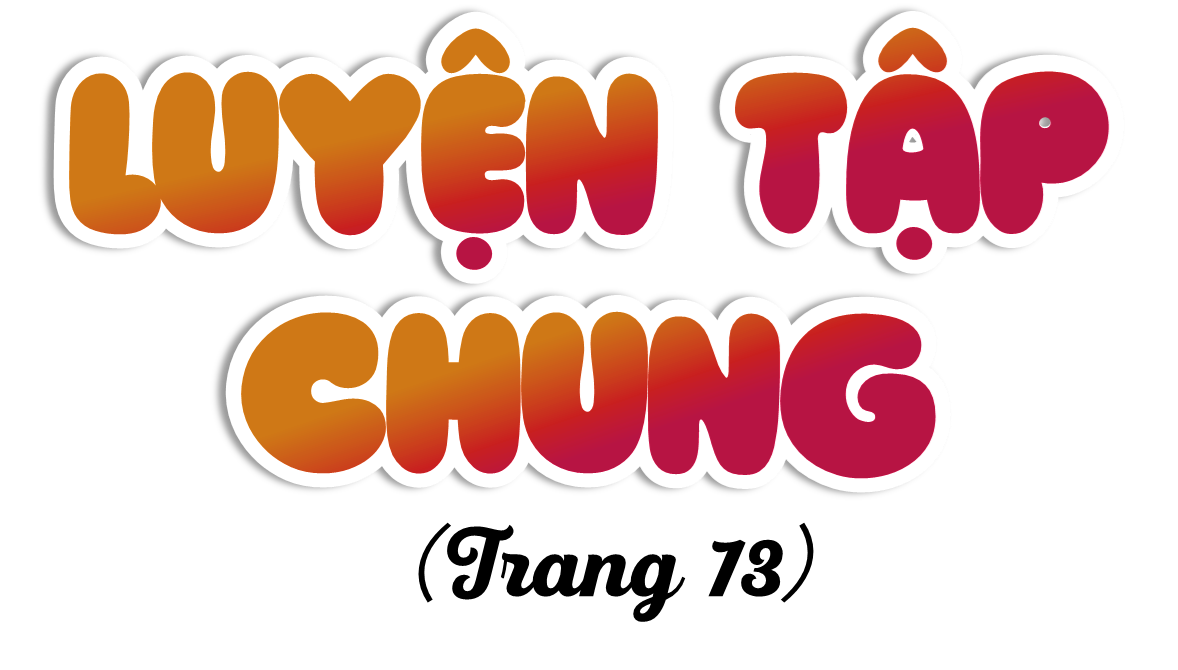 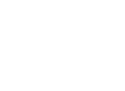 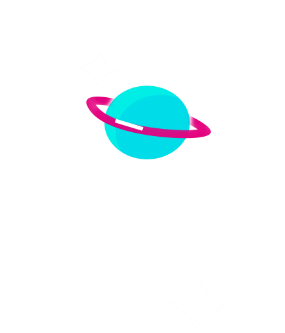 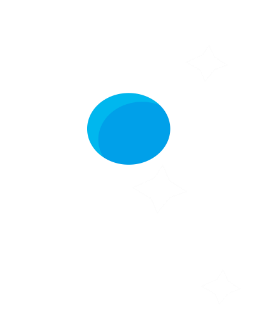 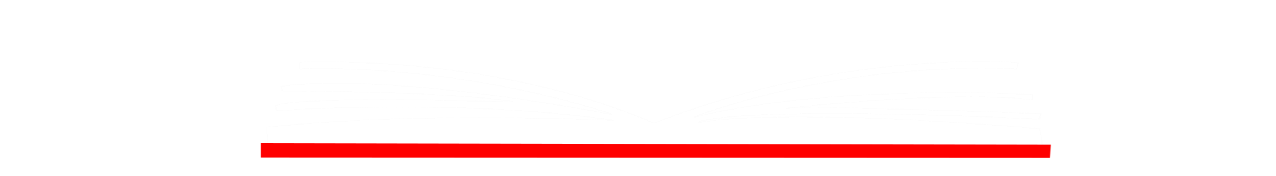 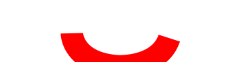 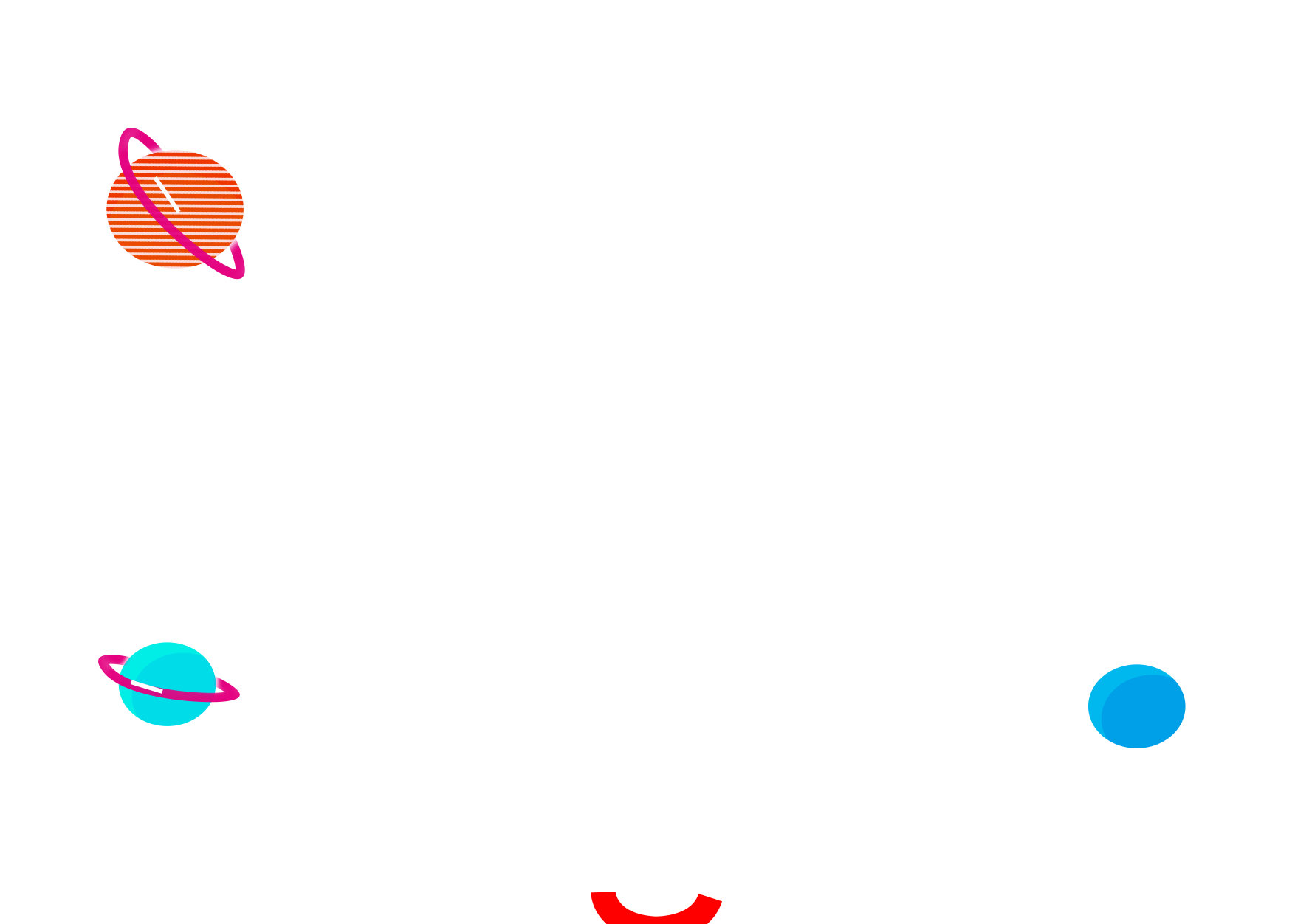 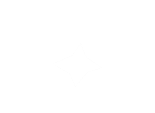 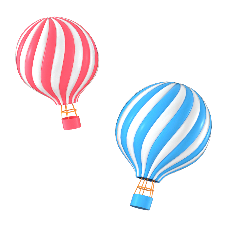 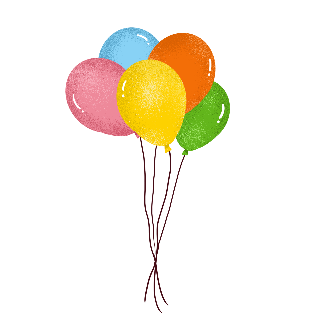 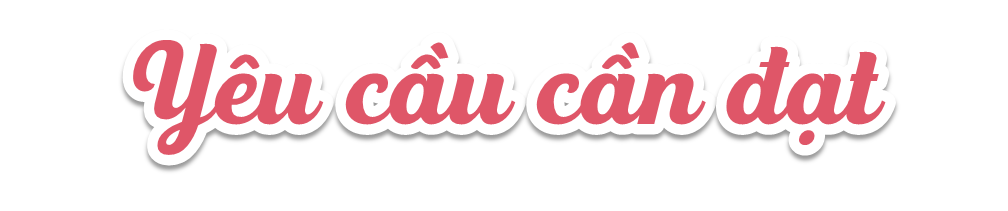 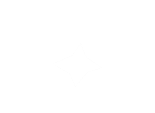 * Năng lực đặc thù:
- Củng cố nhận biết ác đơn vị đo khối lượng: yến, tạ, tấn; các dơn vị đo diện tích: mi li mét vuông, đề - xi -mét vuông, mét vuông; các đơn vị đo thời gian: giây; thế kỉ.
- Củng cố thực hiện phép đổi, phép tính cộng, trừ, nhân, chia đối với đơn vị đo khối lượng, diện tích, thời gian.
* Năng lực chung: năng lực tư duy, lập luận toán học, giải quyết vấn đề, giao tiếp hợp tác.
* Phẩm chất: chăm chỉ, trách nhiệm.
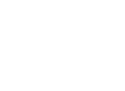 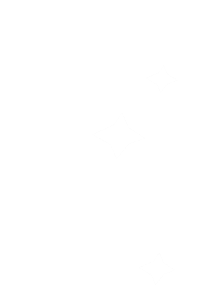 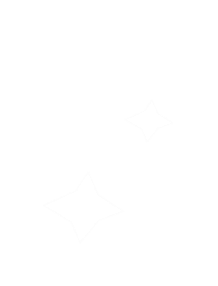 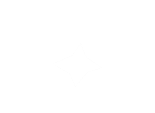 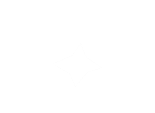 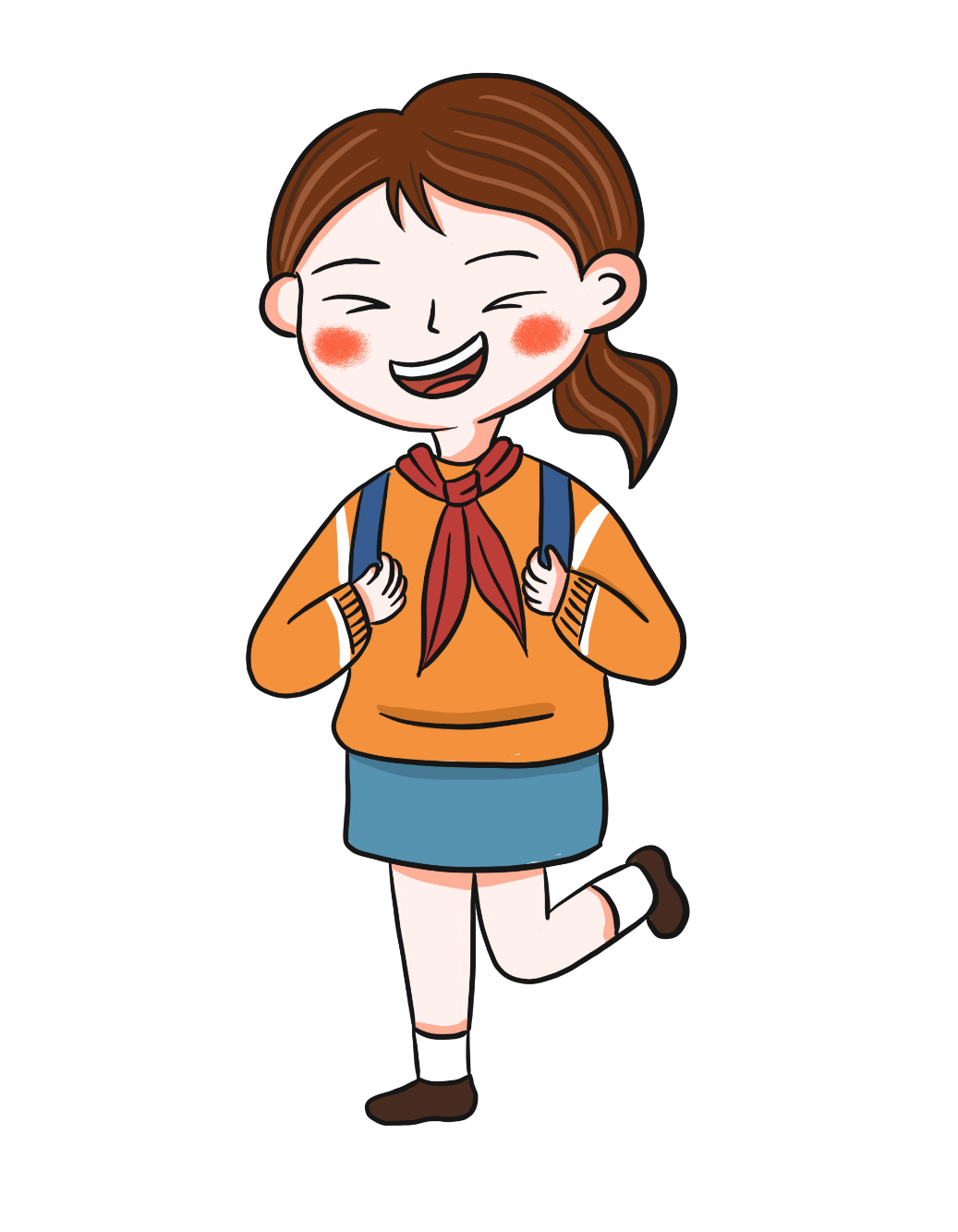 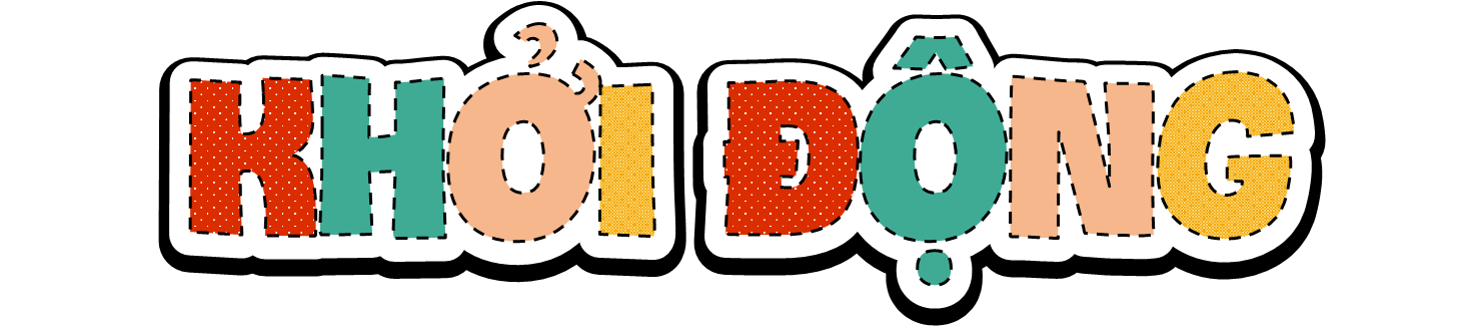 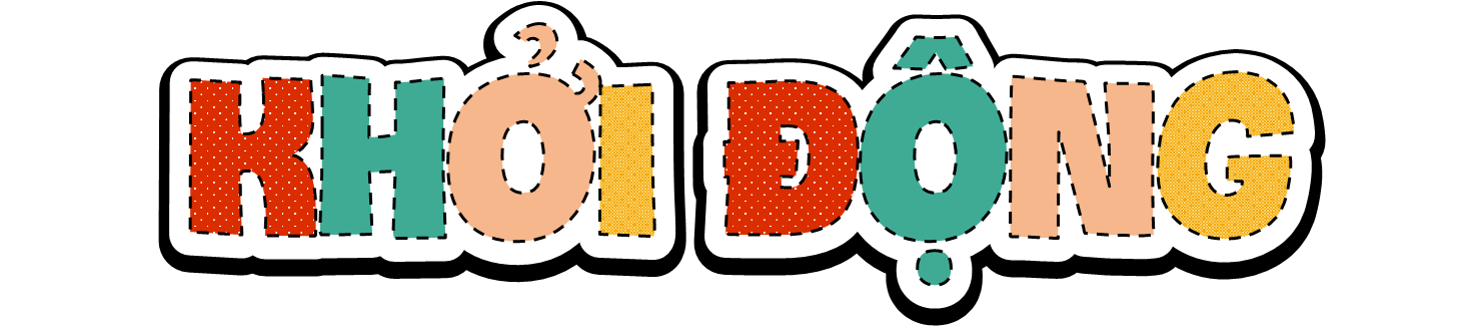 Câu 1: 1000 năm = ….thế kỉ
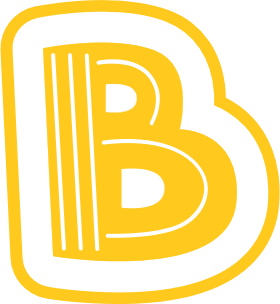 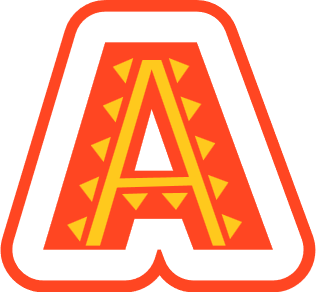 1
10
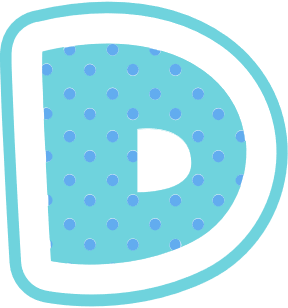 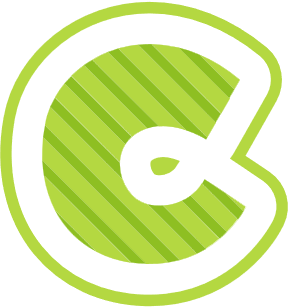 100
1000
Câu 2: 4 tạ = ..... kg
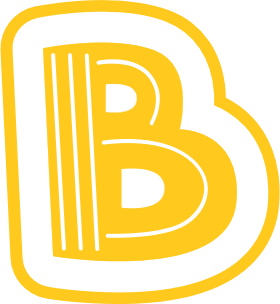 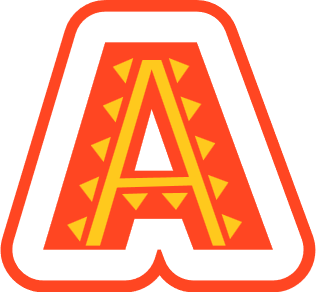 4
40
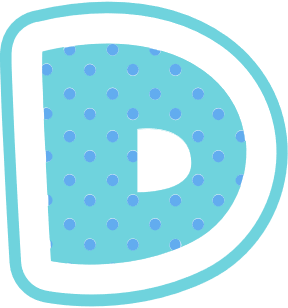 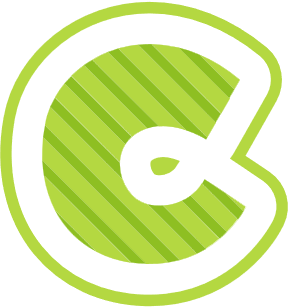 4000
400
Câu 3: 2 phút 15 giây = …..giây
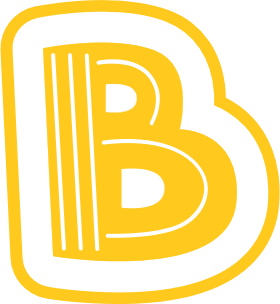 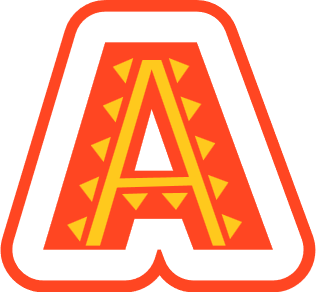 75
215
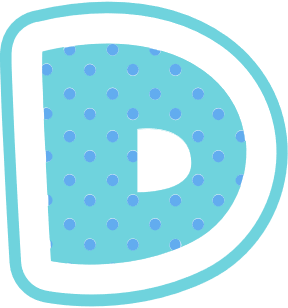 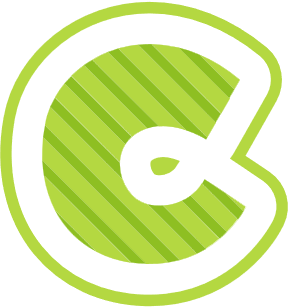 115
135
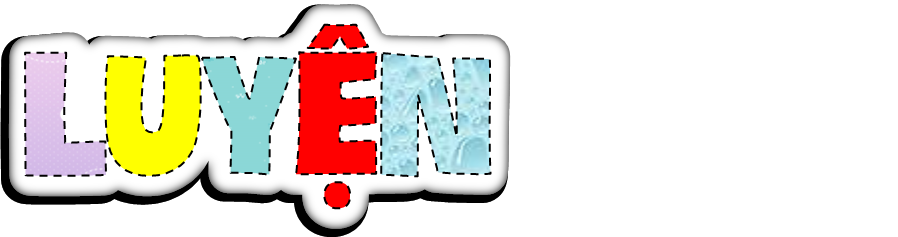 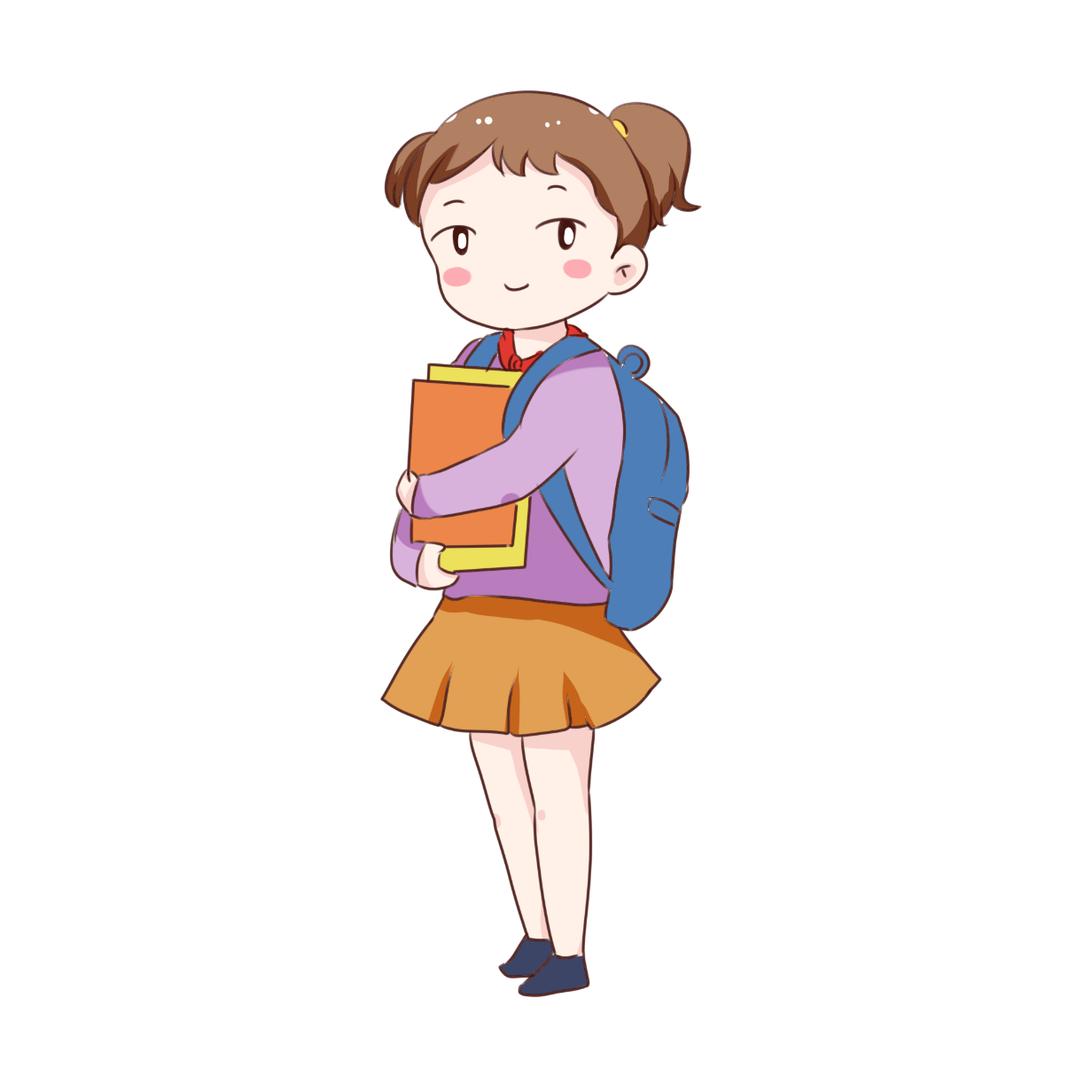 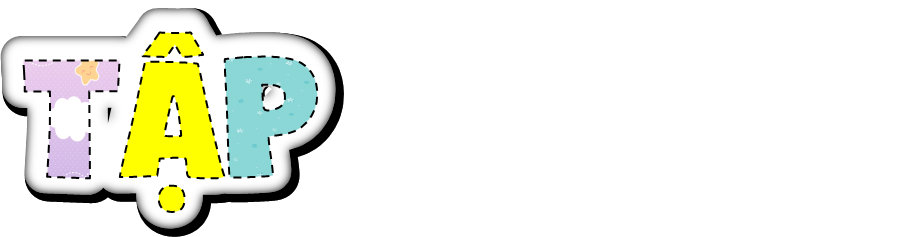 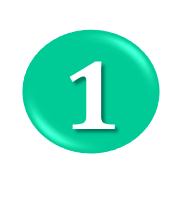 Số ?
?
?
?
?
?
?
8
800
200
2
300
3
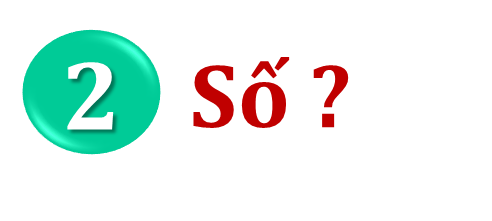 ?
?
?
?
a) 7 yến 3kg =          kg
2 yến 5kg =           kg
b) 4 tạ 15kg =             kg
3 tạ 3 yến =          yến
c) 5 tấn =              yến
1 tấn 89kg =               kg
?
?
25
73
33
415
1089
500
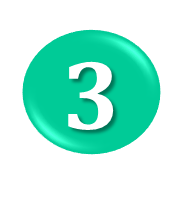 Số ?
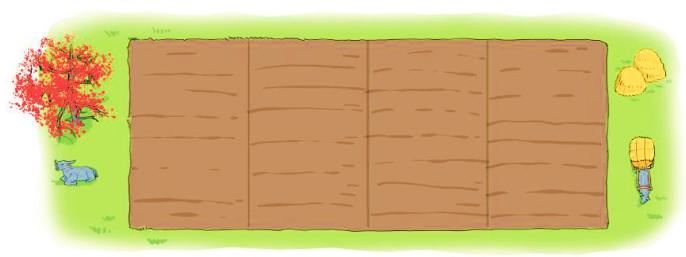 ?
?
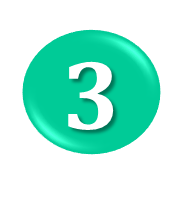 Số ?
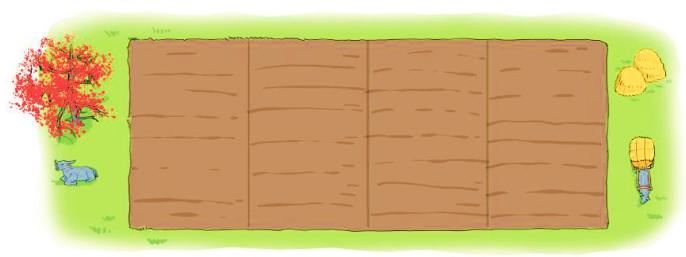 1000
?
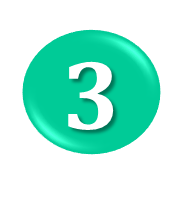 Số ?
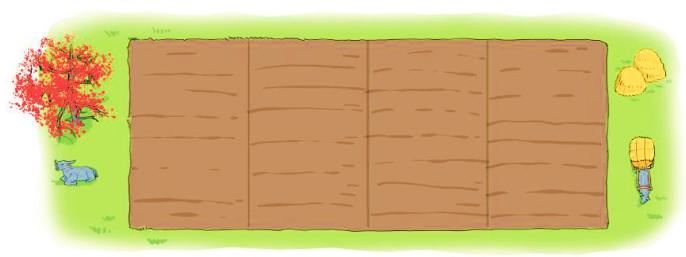 28
?
7 x 4 = 28 (tạ thóc)
4
Nam chạy một vòng quanh sân hết 2 phút 30 giây. Hỏi nếu cứ chạy như thế đúng hai vòng thì Nam chạy hết bao nhiêu giây?
Bài toán hỏi gì?
Tóm tắt
Bài toán cho biết gì?
1 vòng: 2 phút 30 giây
2 vòng: ….giây?
4
Nam chạy một vòng quanh sân hết 2 phút 30 giây. Hỏi nếu cứ chạy như thế đúng hai vòng thì Nam chạy hết bao nhiêu giây?
Bài giải
Đổi 2 phút 30 giây = 150 giây
Thời gian Nam chạy hai vòng quanh sân là:
150 x 2 = 300 (giây)
Đáp số: 300 giây
5
Chọn số cân nặng thích hợp với mỗi đồ vật.
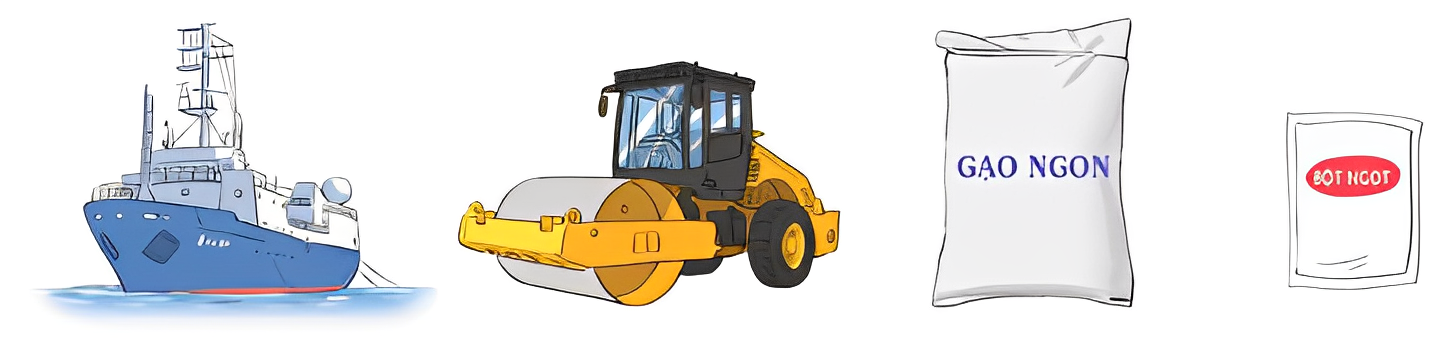 50 tạ
500 gam
5 000 tấn
5 yến
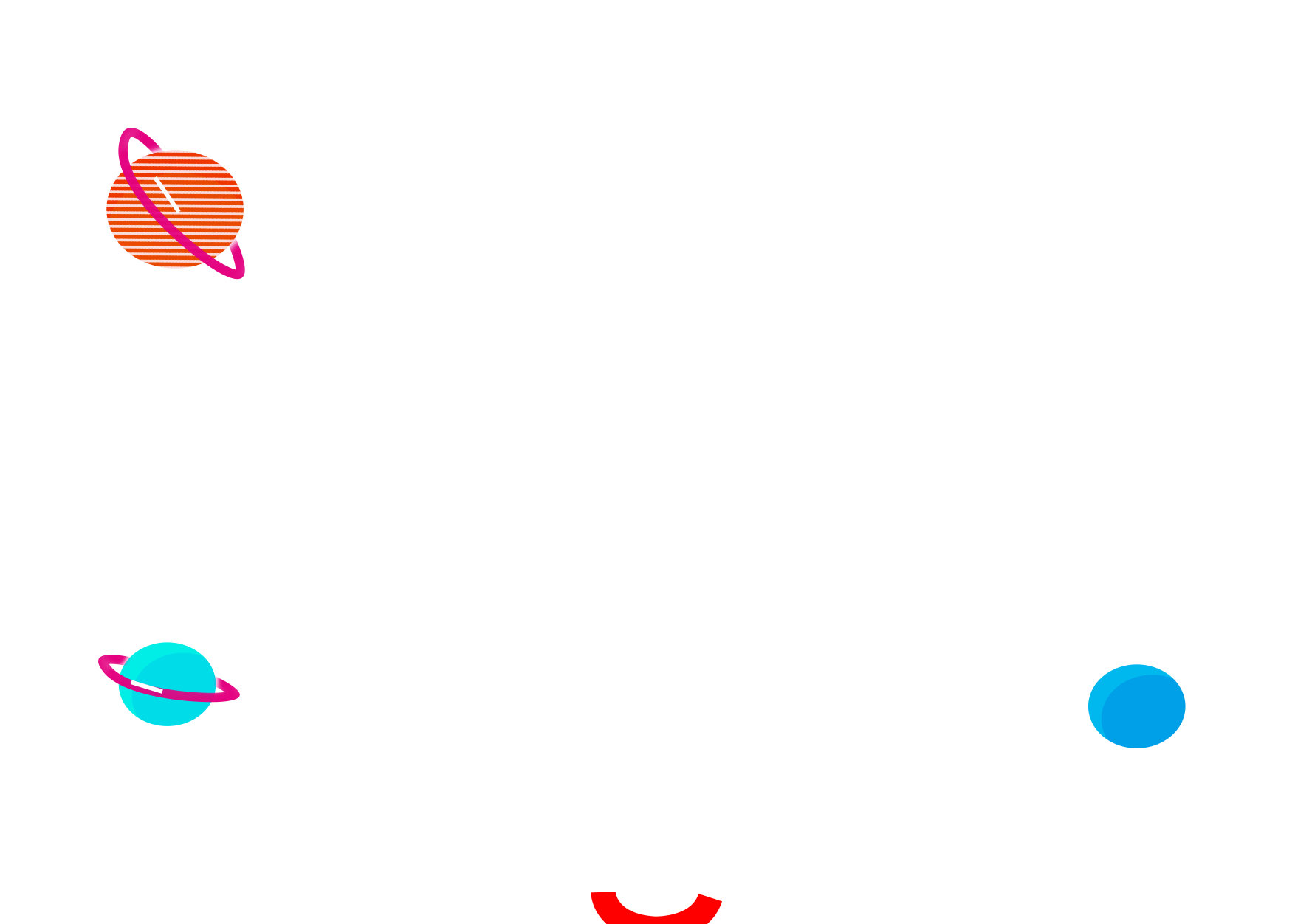 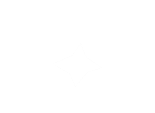 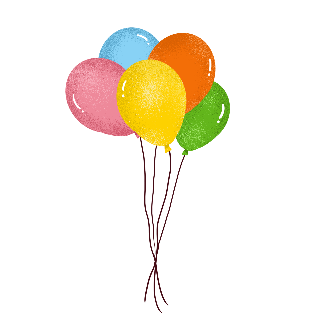 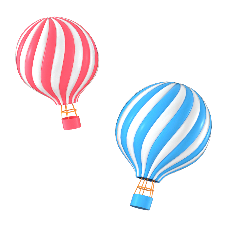 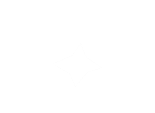 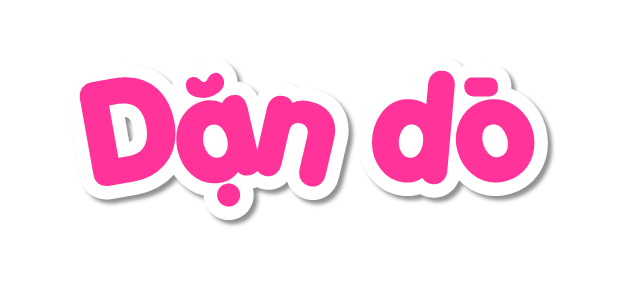 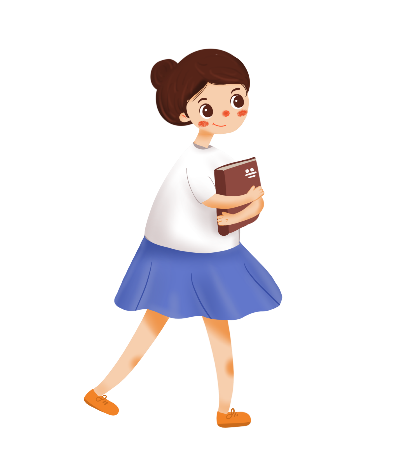 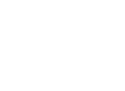 - Ôn tập kiến thức đã học.
- Hoàn thành bài tập trong SBT.
- Đọc và chuẩn bị trước Luyện tập (t64)
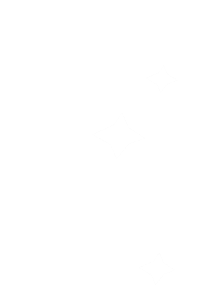 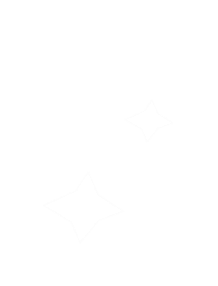 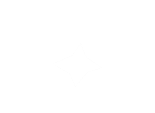 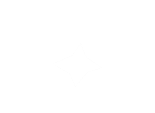 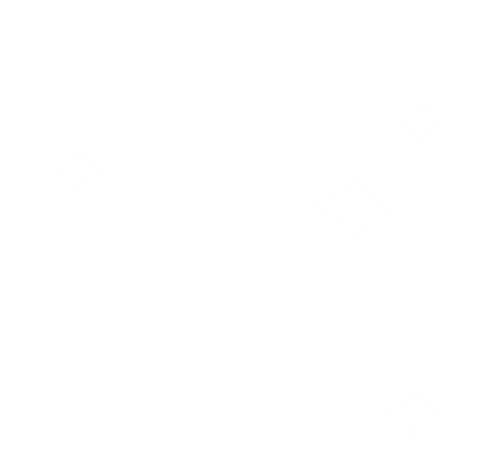 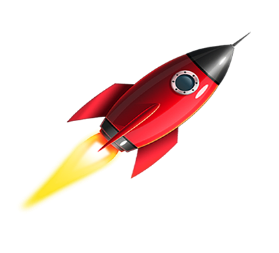 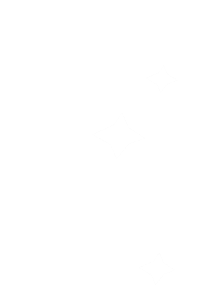 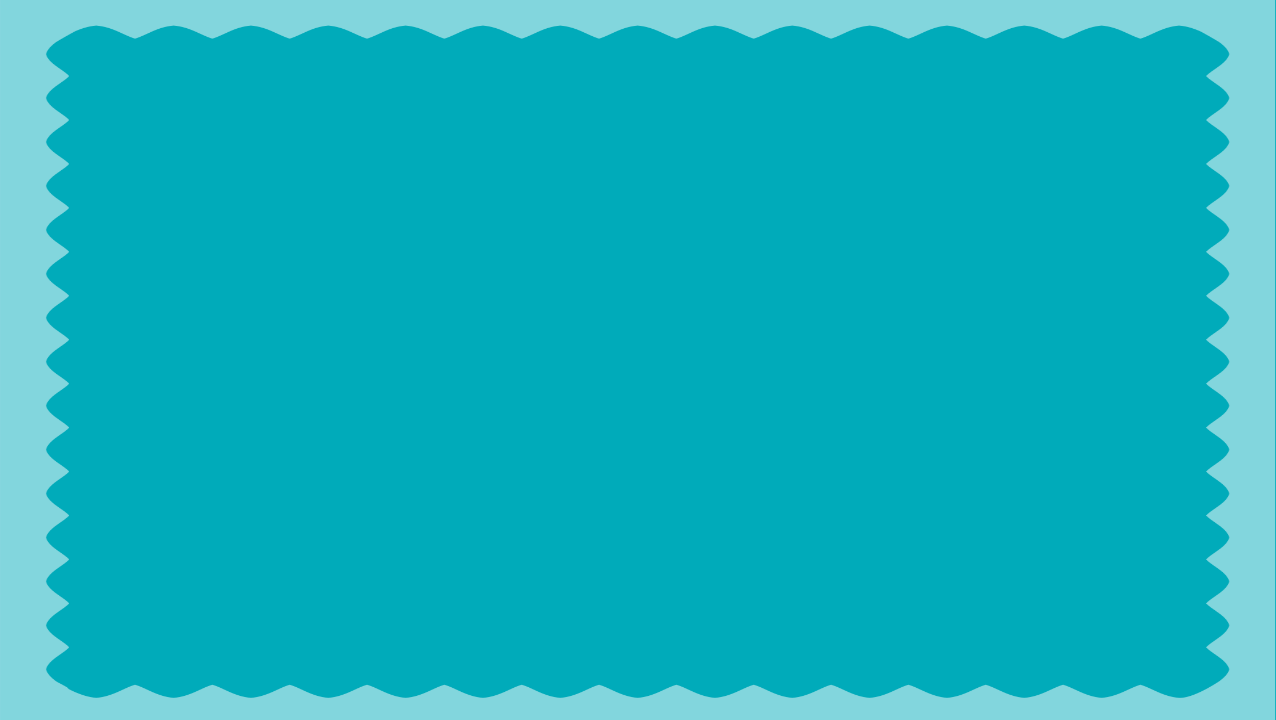 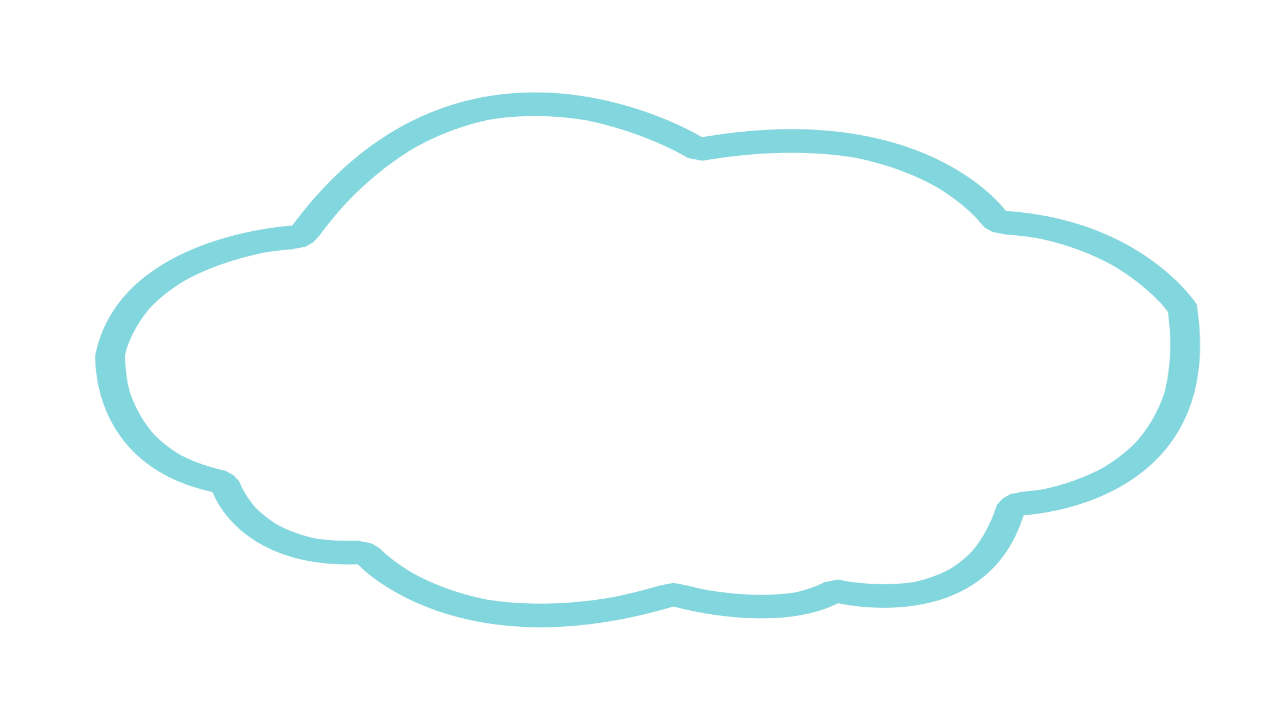 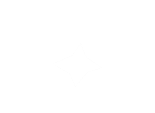 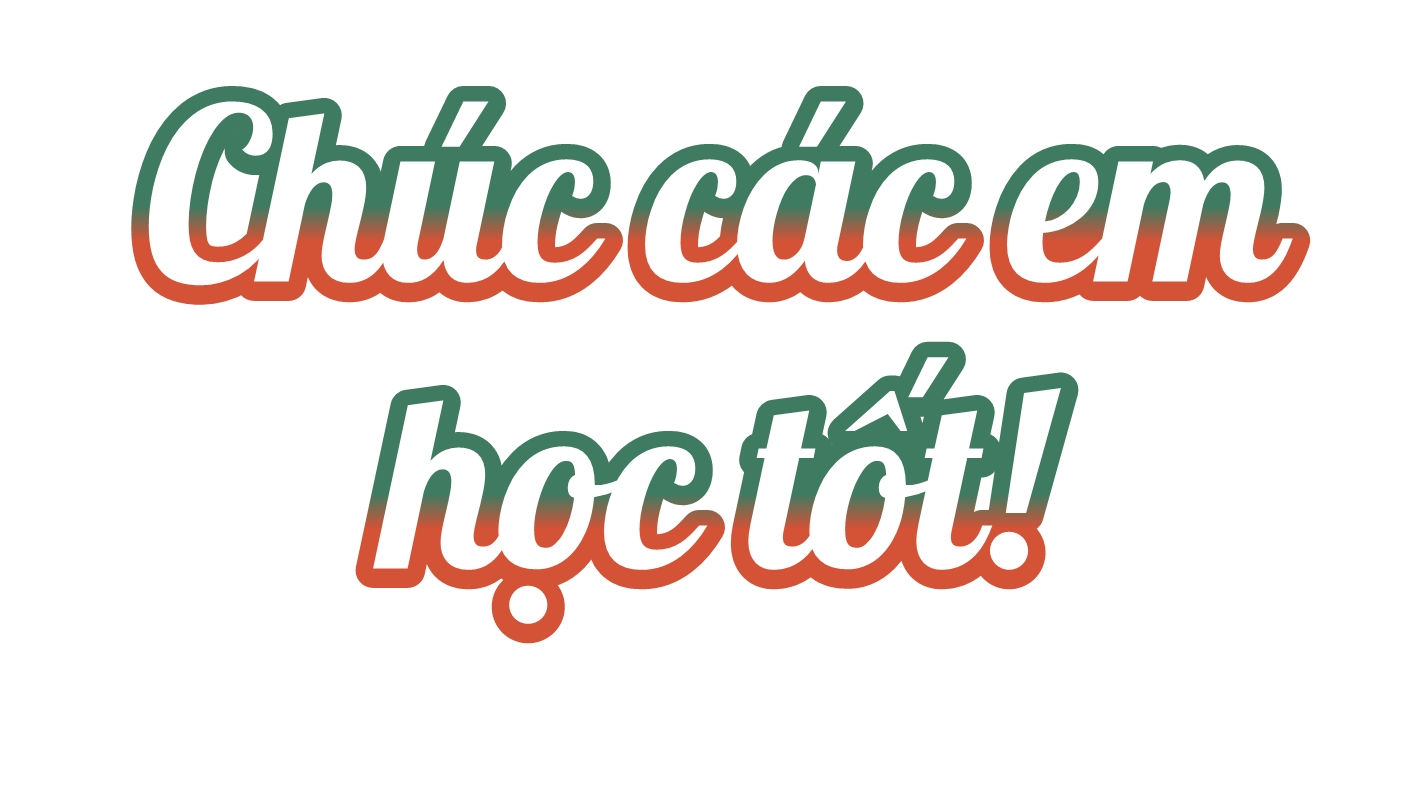 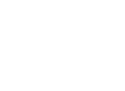 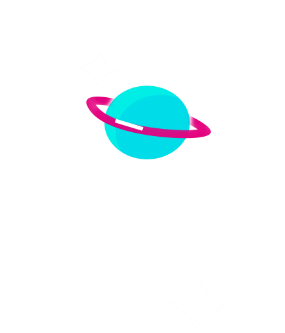 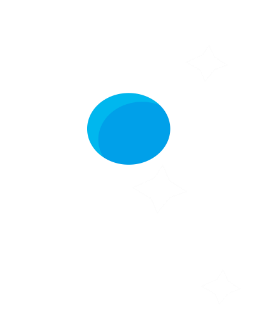 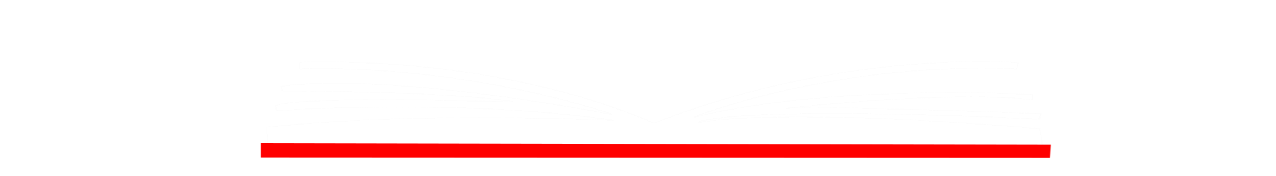 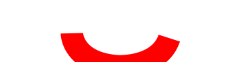